Repeat proteins- motif variation analysis -
Jieming
Variation
Objective
Genomic annotation of SNVs associated with protein-protein interactions in the coding region
To see if we can identify variations involved in protein-protein interactions
Using repeat protein motif analyses
Background
Many types of repeat motifs in proteins
varied length
varied complexity

2.	Categorized by structural classes
- 	varied functions
Kajava, Journal of Struct Biol, 2012
3
Background
Class III 
 non-globular solenoid structures e.g. TPR, ankyrins

Class IV
globular structures
e.g. WD40, beta-barrel
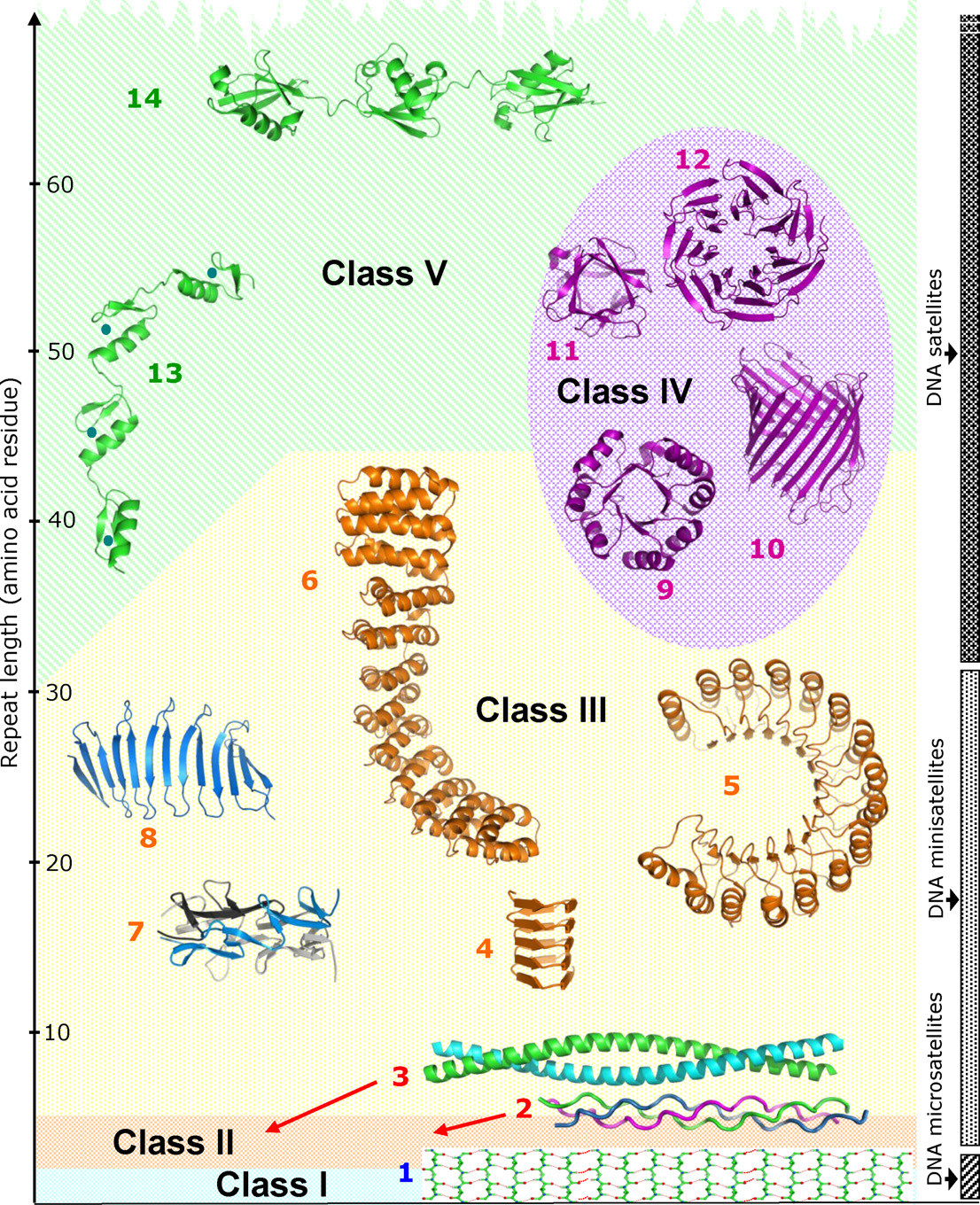 3.	Focus on a group of repeat proteins
 Modular (motifs)
higher sequence complexity
Repeat cooperativity in function

4.	Primary function:
protein-protein interactions
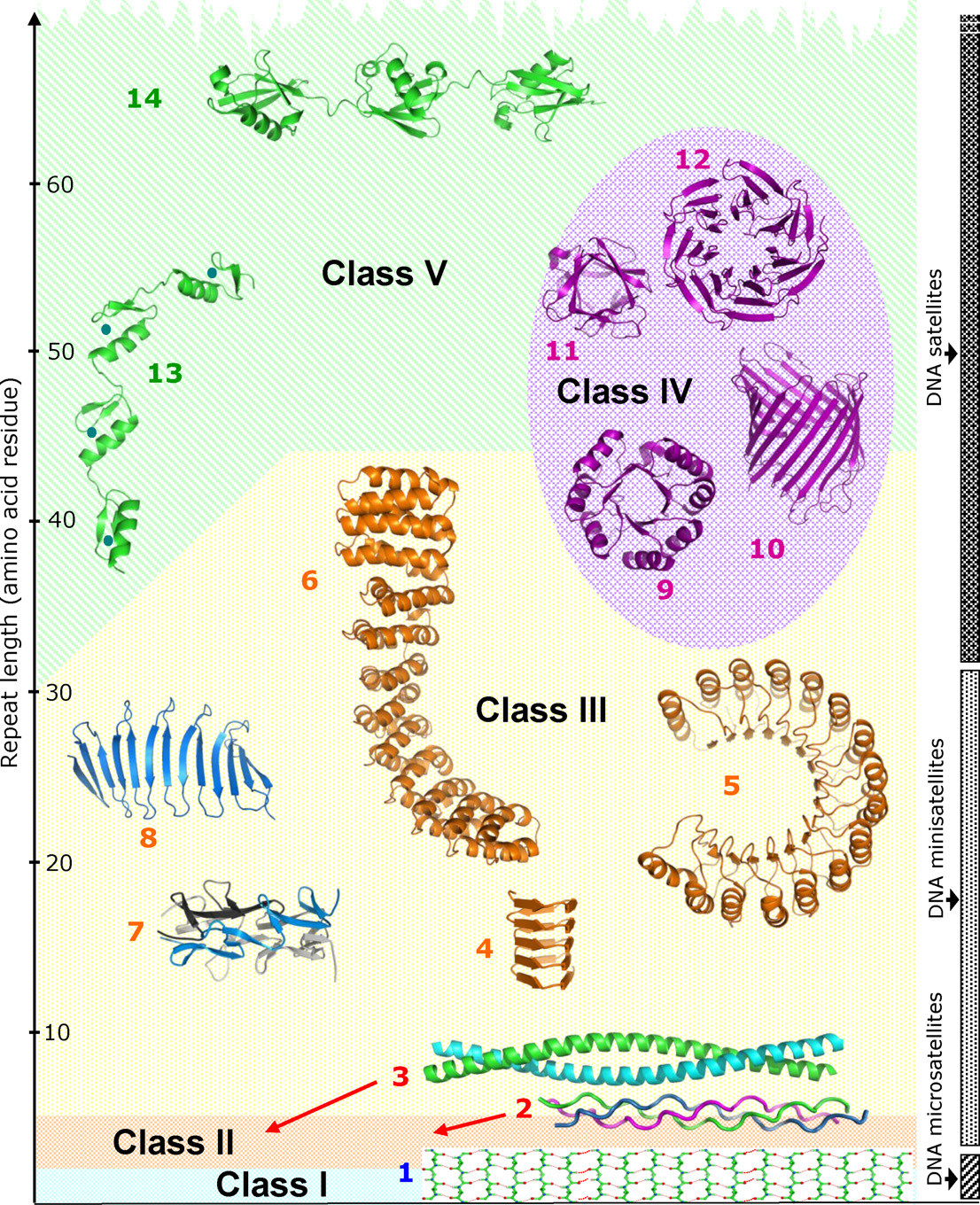 Kajava, Journal of Struct Biol, 2012
4
[Speaker Notes: Range of interactions
 
Short range vs long range]
Repeats domainsExample: tetratricopeptide repeat (TPR)
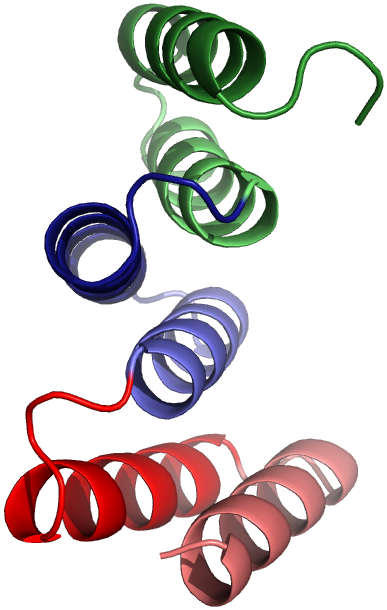 DOMAIN
MOTIF/
REPEAT
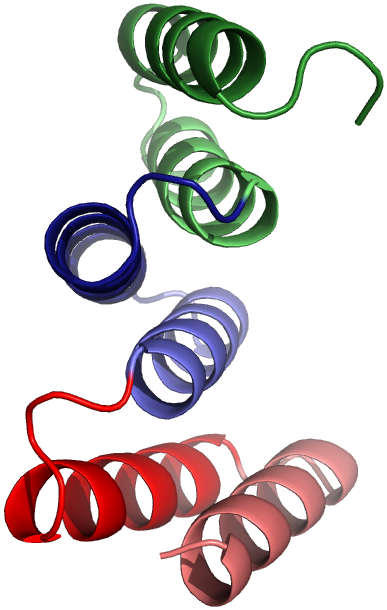 Motif variation analysisHypervariability suggests functional residues
Motifs across proteins
TPR
TPR
TPR
TPR
TPR
TPR
TPR
Align
TPR
TPR
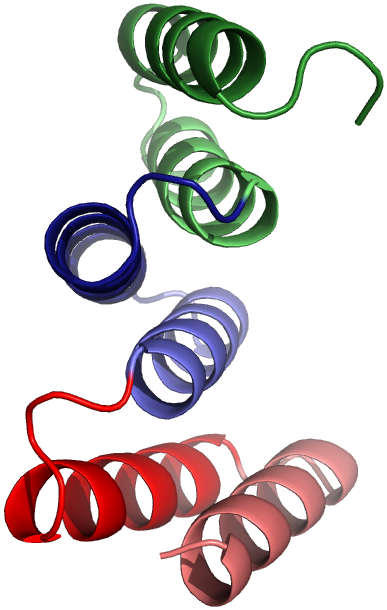 [Speaker Notes: Motif alignment across all TPRs from all species]
Motif variation analysisHypervariability suggests functional residues
Motifs across proteins
TPR
TPR
TPR
TPR
TPR
TPR
TPR
Align
TPR
TPR
Some sites are really highly conserved, some aren’t.
With Rahim Hashim
Human only (Ensembl/SMART):
623 uniq motif sequences in 377 proteins
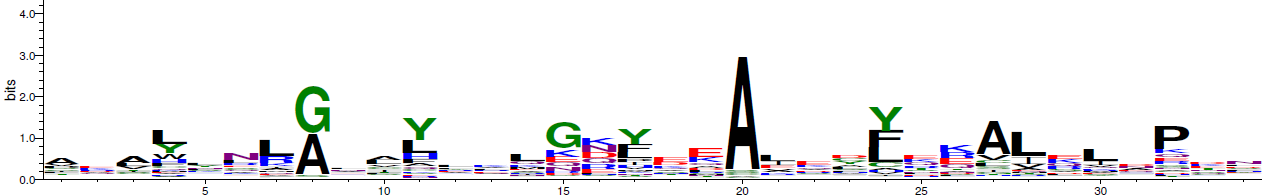 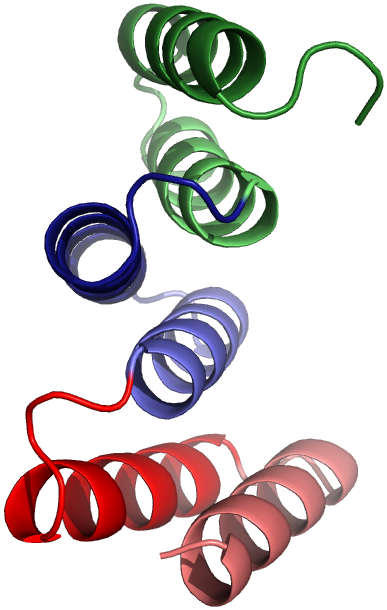 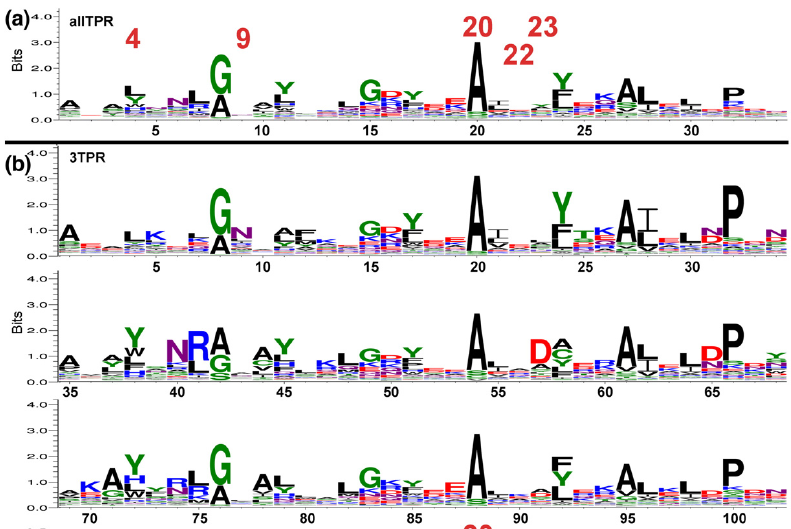 B1
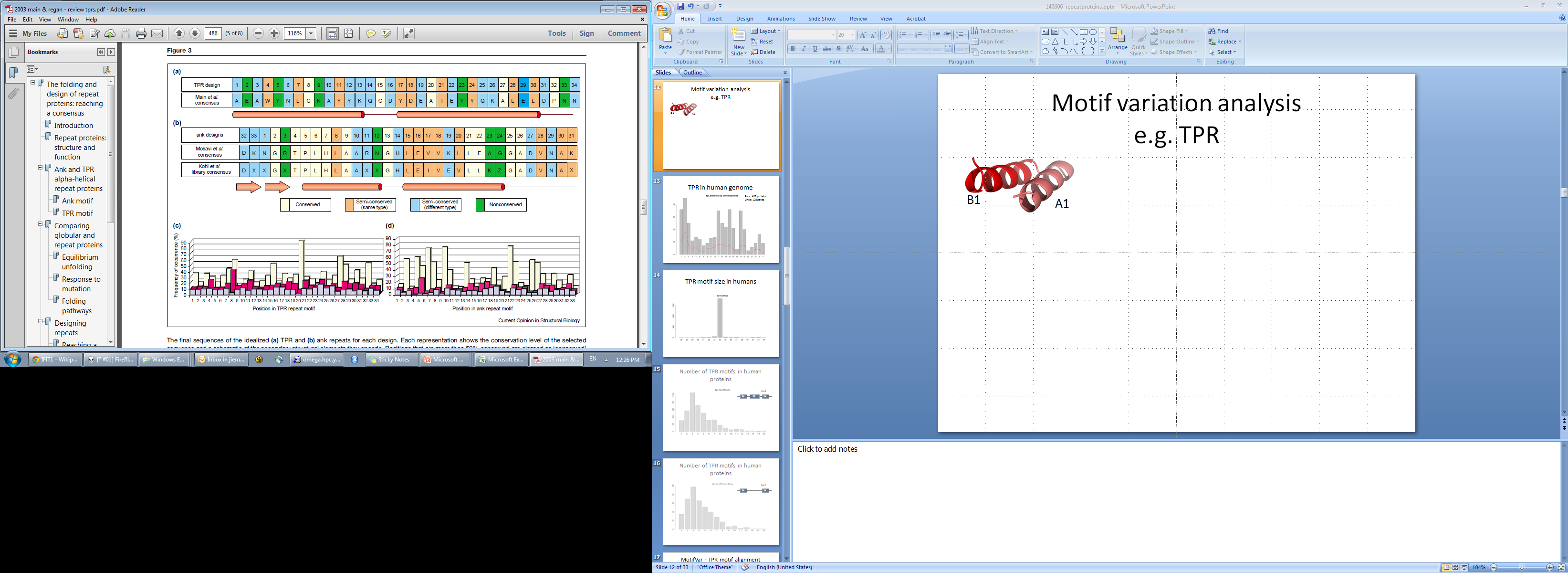 A1
A1
B1
[Speaker Notes: Motif alignment across all TPRs from all species]
Motif variation analysisHypervariability suggests functional residues
Magliery & Regan, BMC Bioinformatics, 2005
B1
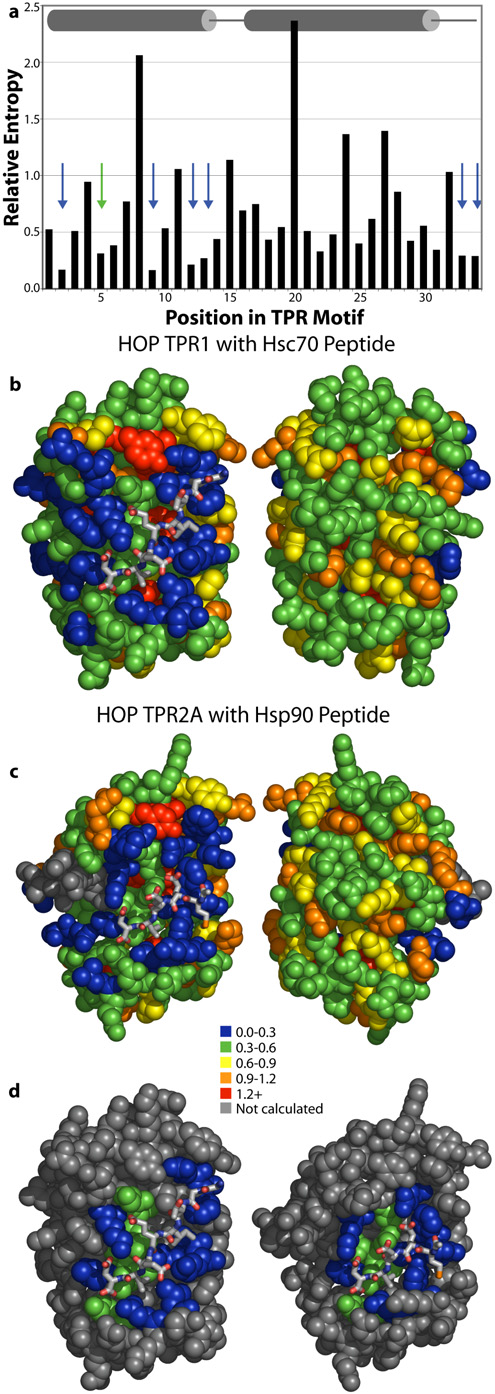 Hypervariable: 2,5,9,12,13,33,34
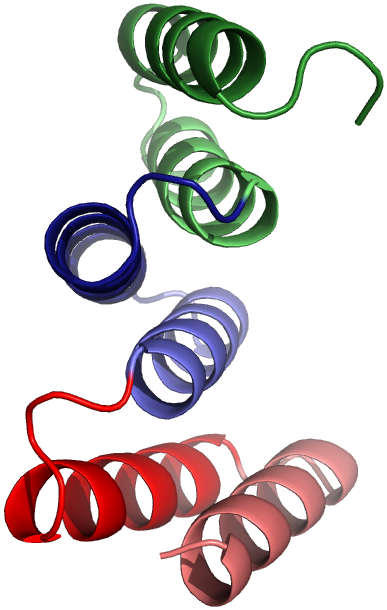 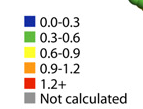 Conserved sites: 8,11,15,20,24,27,32
A1
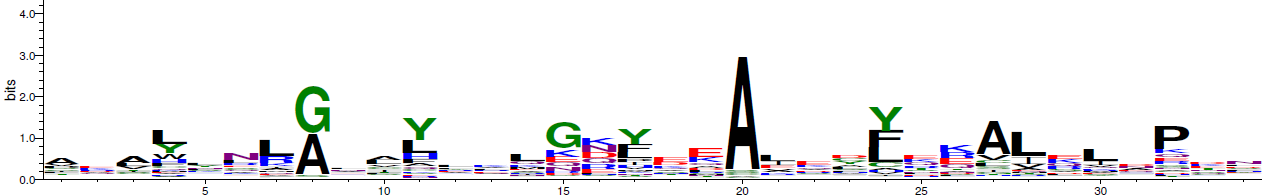 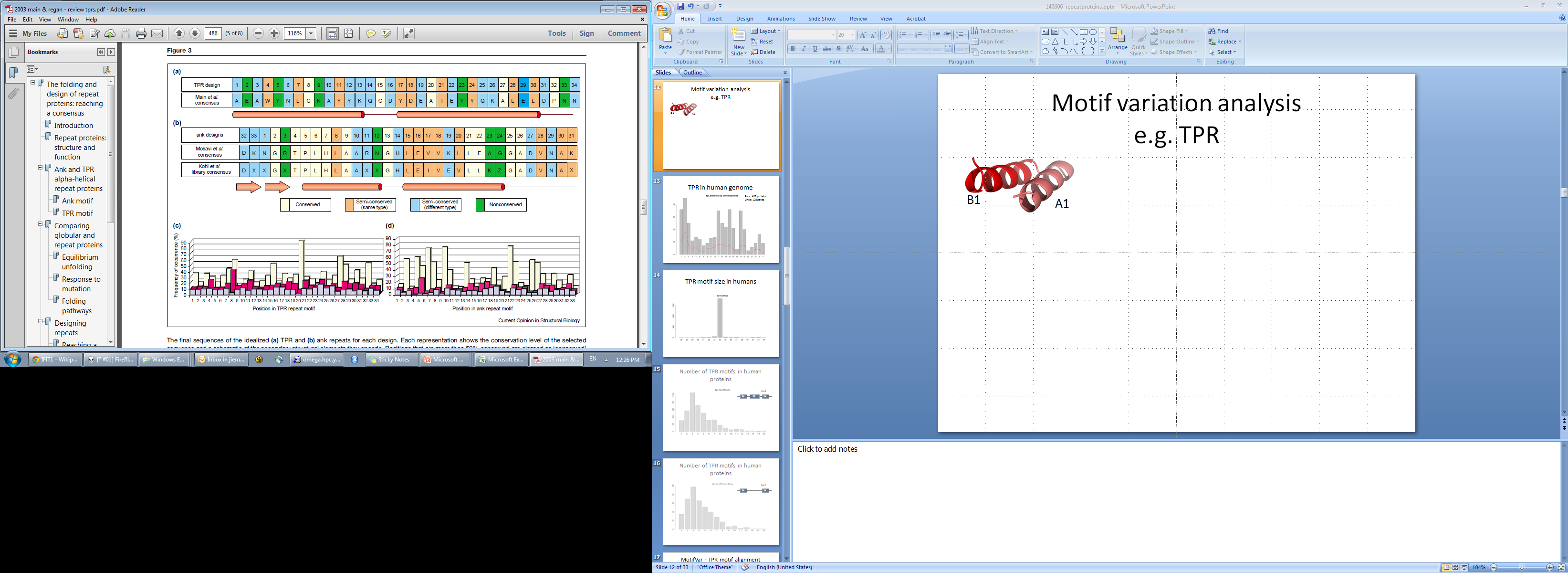 A1
B1
TPR motifs in human genome
Bars  : 377 proteins
Lines : 128 genes
[Speaker Notes: By proteins, not genes]
Question
Hypervariable sites: 2,5,9,12,13,33,34
Random
Functional (structural or for interaction)
Mix of both

Q: Can we distinguish them?
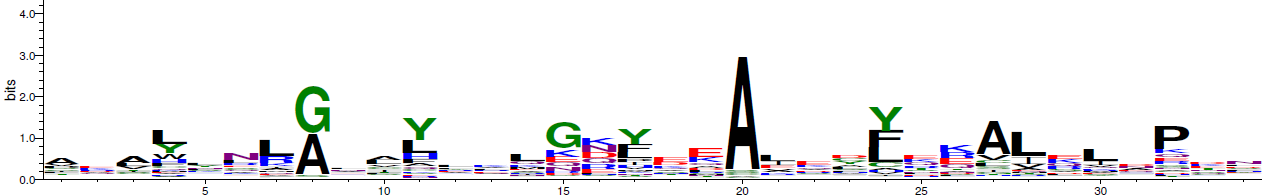 [Speaker Notes: Human distribution of motif number?
Human motif vs smart

Differences between ensembl and smart interms of number

427 proteins = have TPRs that may be != 34  but not included here]
What features of the variants can we use for prediction
Mapping population and mutation features onto human reference alignment
Allele frequency (do we see an accumulation of rare variants?)
Non-synonymous
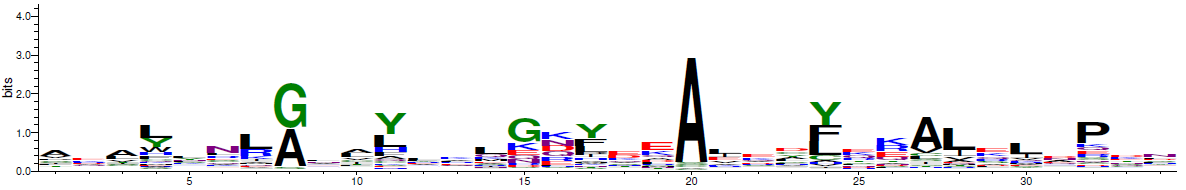 Total variants
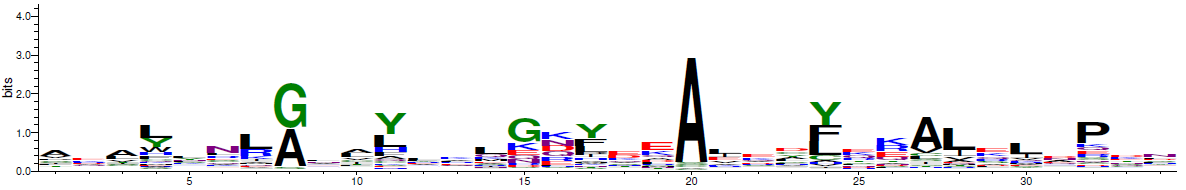 Rare – 0.5%
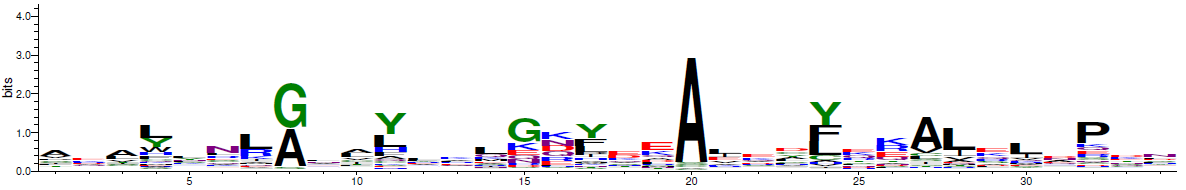 Singletons
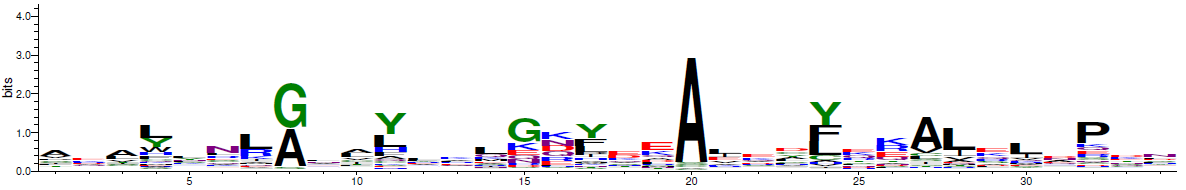 Singletons (1 chromosome in 2184)
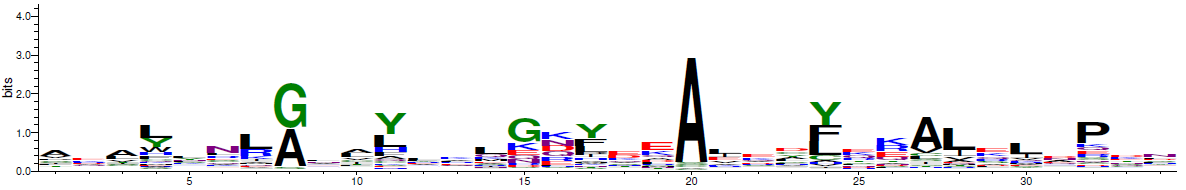 -- Position 25 has no common SNVs
-- No obvious trend
Total variants
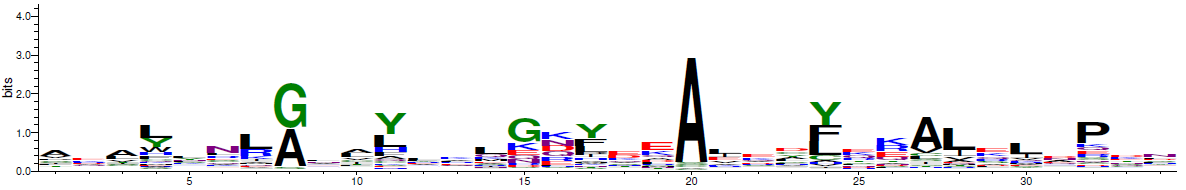 Non-synonymous
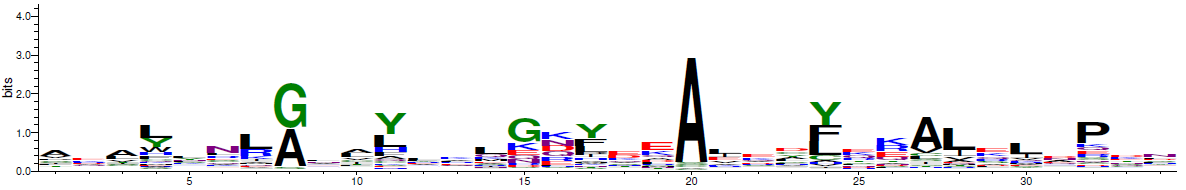 [Speaker Notes: Including prematureStop, splicePverlap and deletionFS]
Remove Singletons
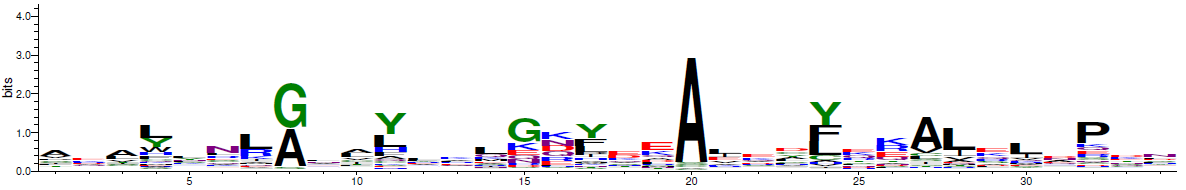 [Speaker Notes: Note that the premature stop and splce are singletons (thus removed in pink)
But the deletionFS is NOT a singleton]
Remove Singletons
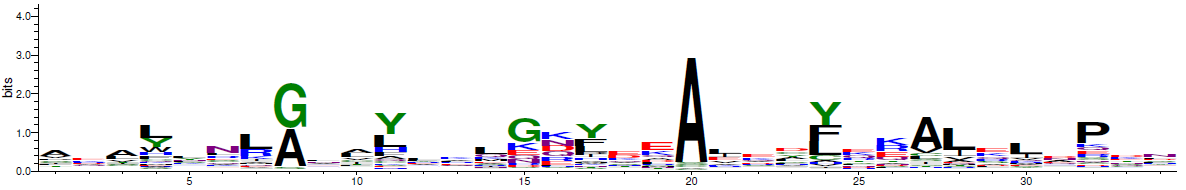 -- Position 20, all non-synonymous are singletons
-- Position 24, low number of non-synonymous
[Speaker Notes: Note that the premature stop and splce are singletons (thus removed in pink)
But the deletionFS is NOT a singleton]
Total variants
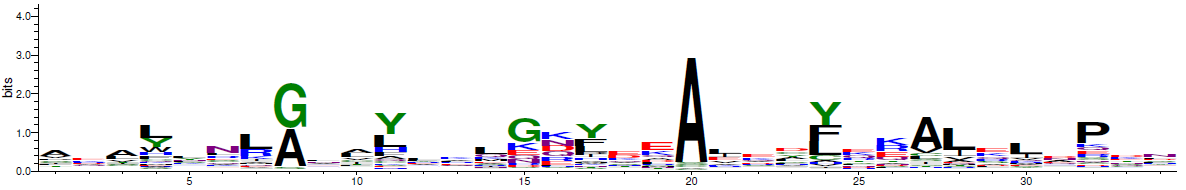 Combination – freq + effect
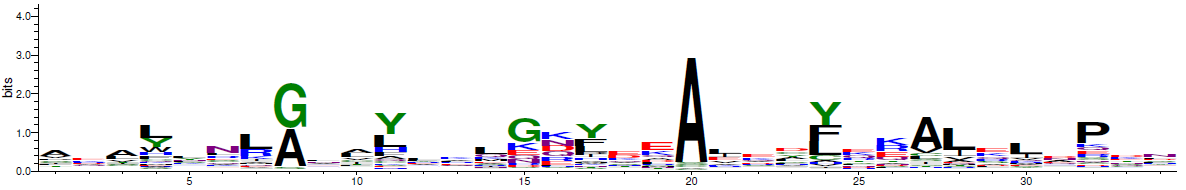 Combination – freq + effectRemove singletons
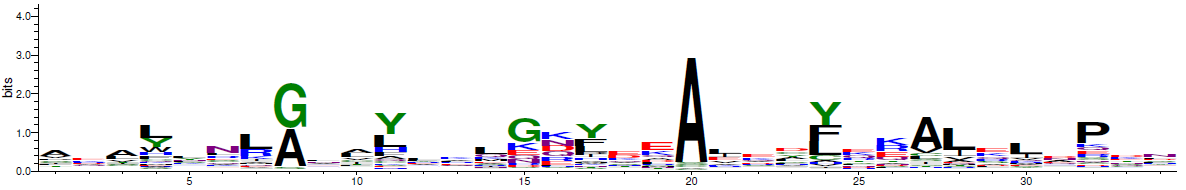 [Speaker Notes: Remove singletons = red and pink shrink

expected
Pos 20,24 – no rare,NS

unexpected
Pos 25 – all rare
Pos 6,12,14,27 – why comm NS in all other pos?? I expect no comm NS in most pos if functional]
Combination – freq + effect, NS only
Positive control: 8, 20, 24, 27
Hypervariable: 2,5,9,12,13,33,34
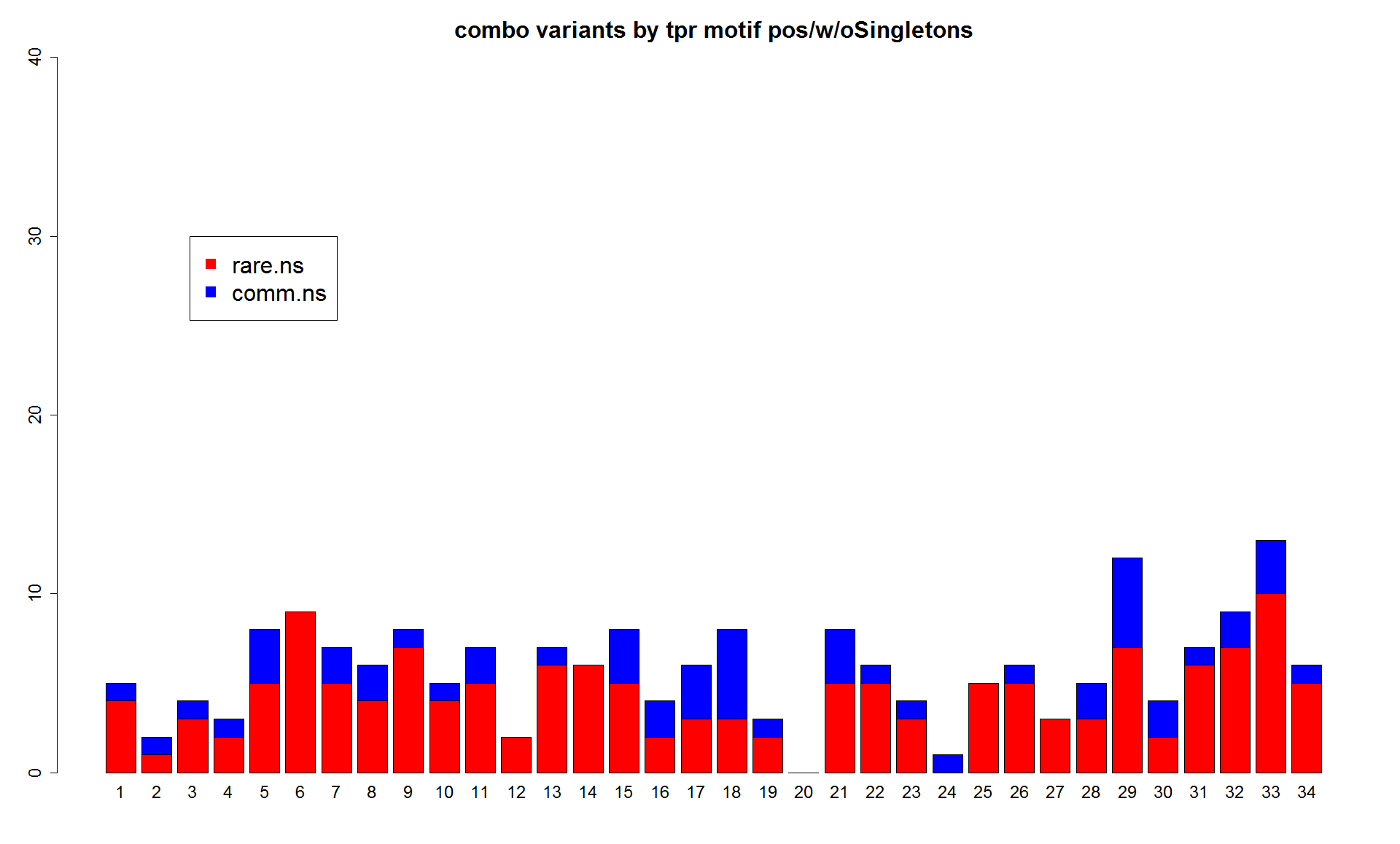 V>M – 33% MAF
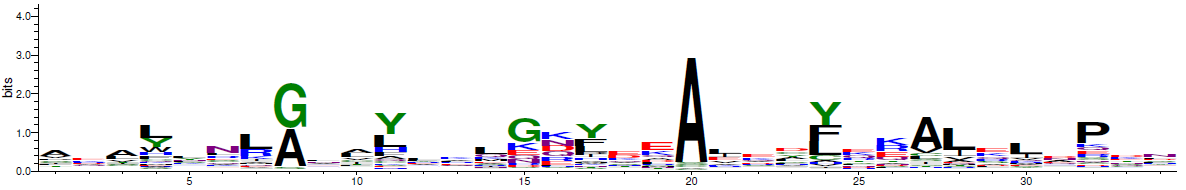 Combination – freq + effect, NS only
Positive control: 8, 20, 24
Hypervariable: 2,5,9,12,13,33,34
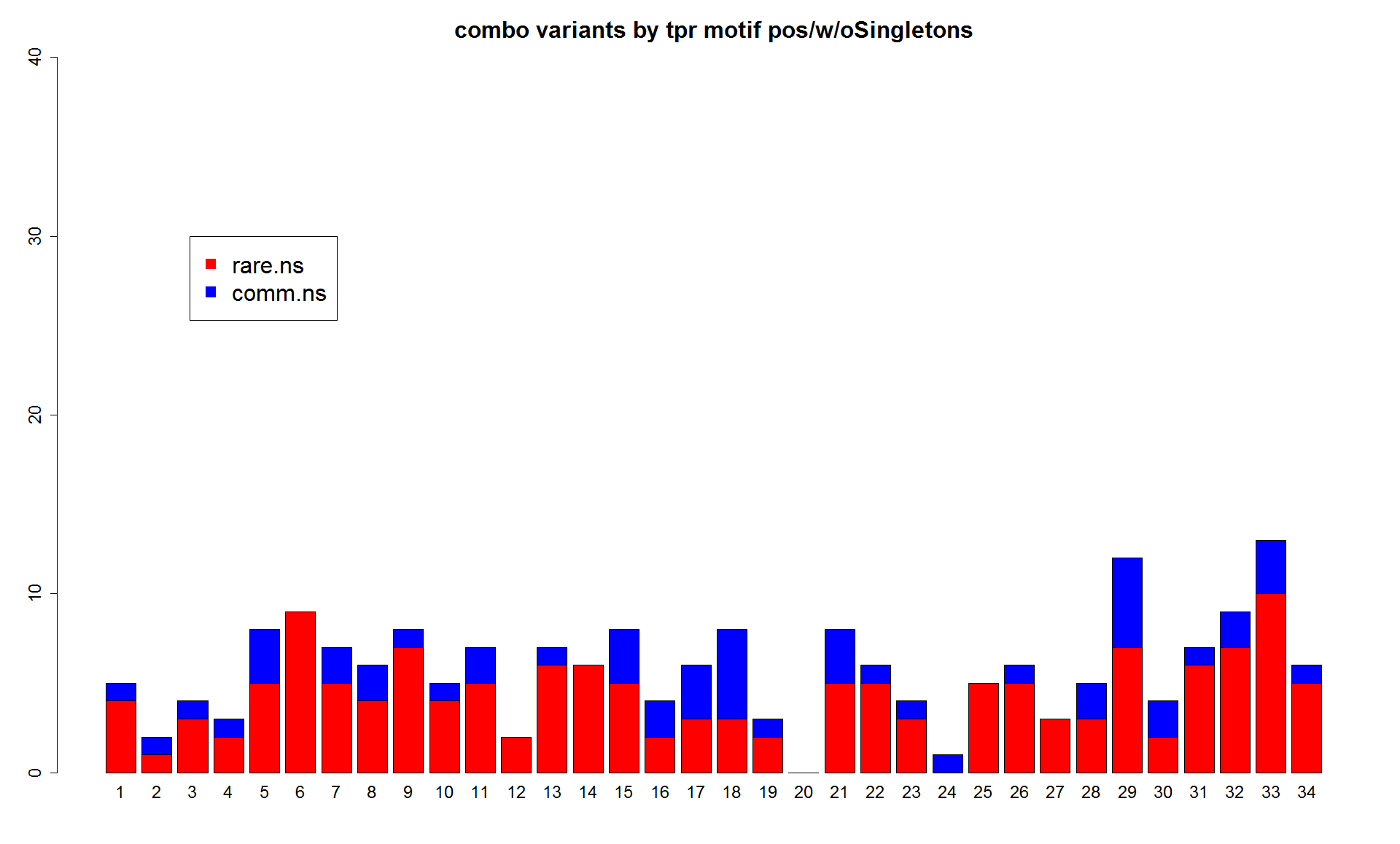 V>M – 33% MAF
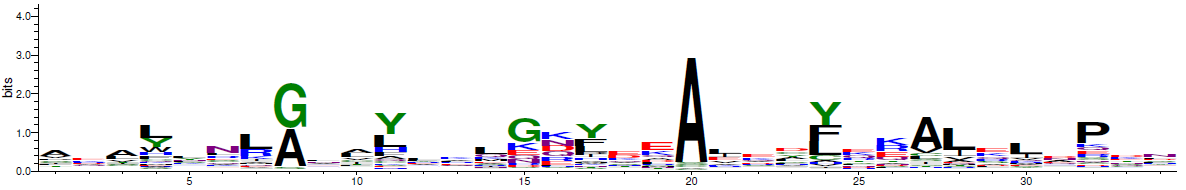 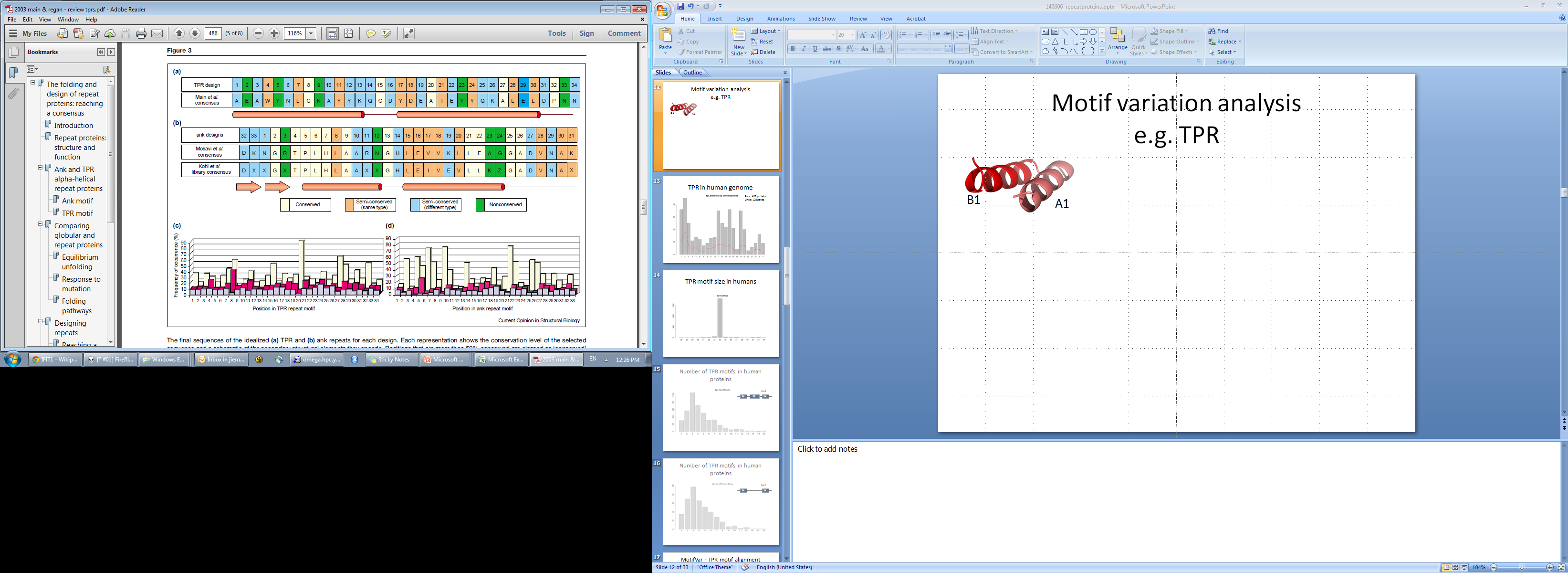 Combination – freq + effect, NS only
Positive control: 8, 20, 24, 27
Hypervariable: 2,5,9,12,13,33,34
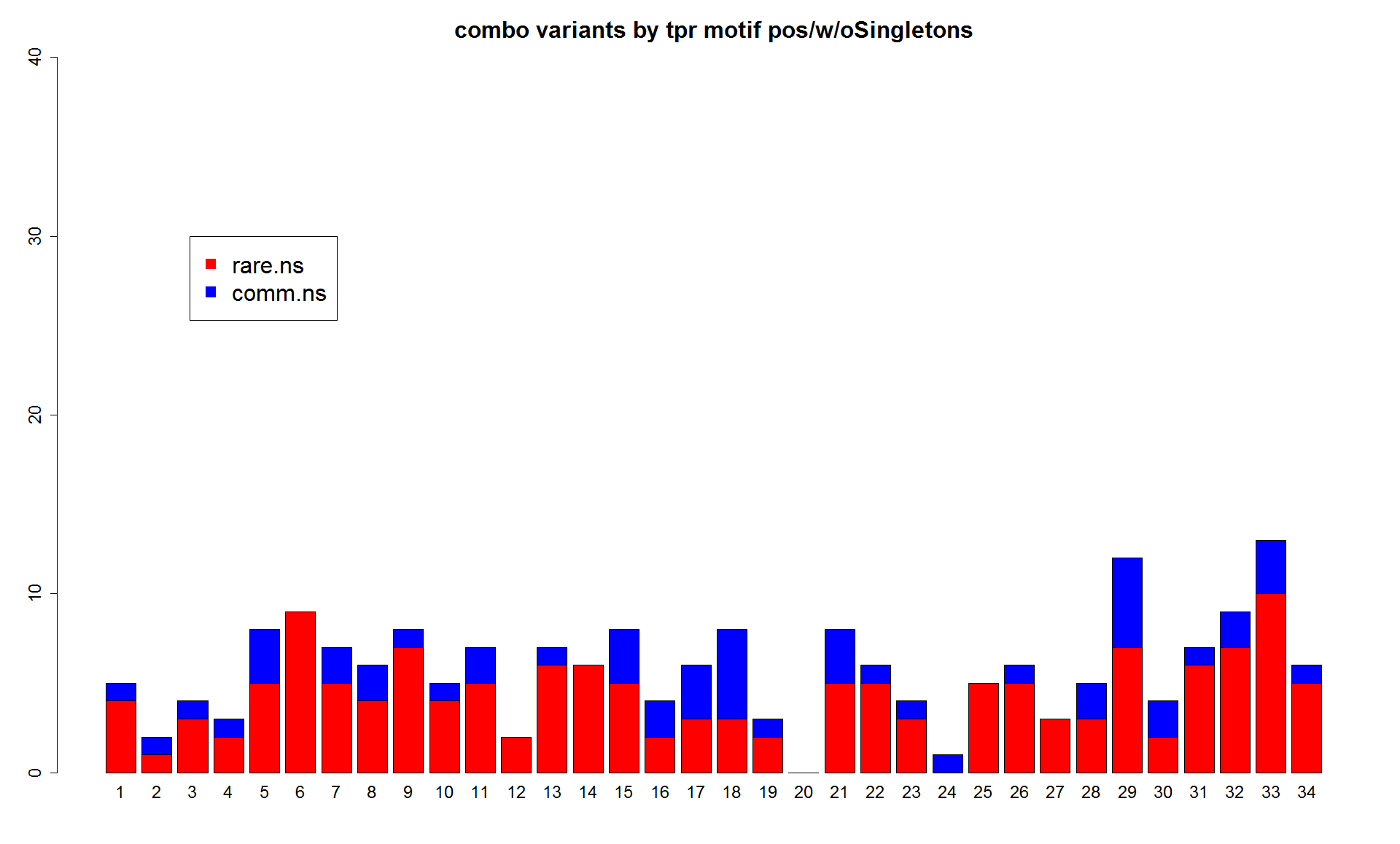 V>M – 33% MAF
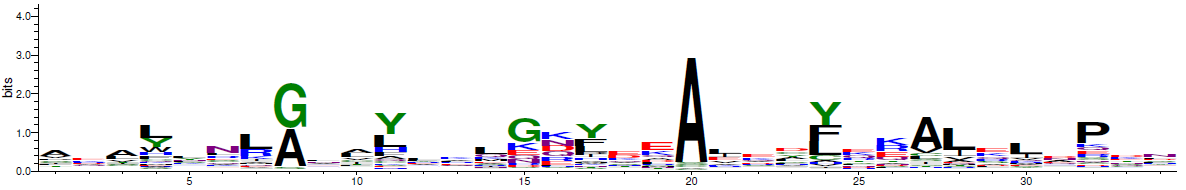 Position 8 – BLOSUM score and #transcripts affected seem to be predictive
-- singletons = MAF ≤ 0.0005 (*2184=1.092)
-> more transcripts affected singletons
-> BLOSUM62 score > should we use BLOSUM matrix with higher seq identity?
Future directions
a) 	Workflow:
Identify conserved versus hypervariable positions based on information content of alignment
Form some sort of predictor with features: BLOSUM score or a combination of features (e.g. rare, non-synonymous) to predict effect

b) 	Compare results with existing functional prediction software, e.g. SIFT

c) 	Apply to other repeat and non-repeat motifs
Which domains
3484p
2320p
With Everett Sussman
[Speaker Notes: ***What is the average number of motifs in the repeat domains?

Took out LRRCT, LRRNT, LRRcap

Added LRR_TYP]